1. Introduction to Building Construction
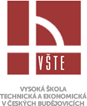 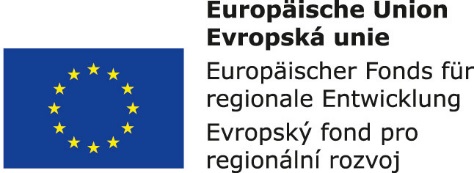 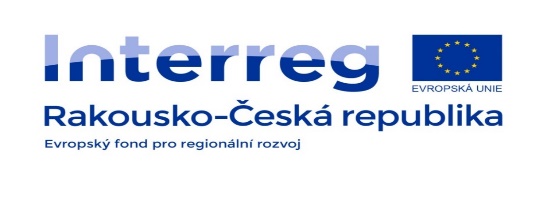 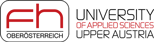 Basic Terminology
Civil engineering means the art of construction or science or the constructional doctrine.
Building construction is the production sector.
Architecture
is, in the narrower sense, a building art that produces works
In the widest contemporary conception, architecture also includes the formation of the entire environment by artistic means.
The construction is a summary of supplies of building materials, materials, parts and works.
Building structures can be defined as structures, whose larger part is located on the earth's surface.
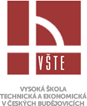 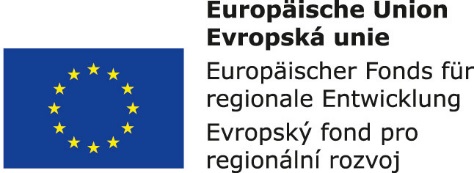 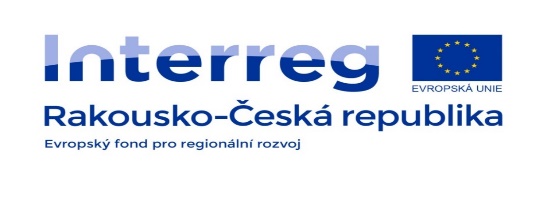 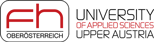 Basic Terminology
Maintenance reduces the degree of degradation of structural elements, usually involves the renewal of protective surface coating.

Modernization is an increase in the utility value of a building or its part without changing the purpose. The goal is to improve the standard of use.

Reconstruction is to restore an object or its part into the original condition with the utmost emphasis on preserving the original appearance and design solution.
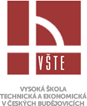 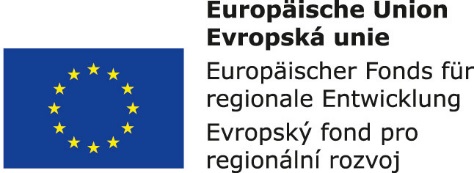 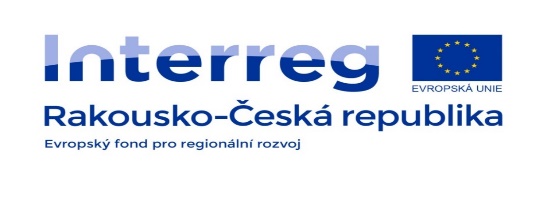 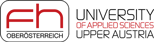 Basic Terminology
Building object is spatially coherent or technically individual purpose-built part of the construction.
The building is a set of building structures creating a spatial structure.
Basic requirements for building construction:
Architectural requirements (Urbanistic x Operational x Aesthetic)
General requirements for building safety and use
Resistance to external influences
Requirements for the well-being and quality of the indoor environment
Technology requirements
Economic requirements
Environmental requirements
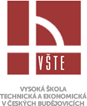 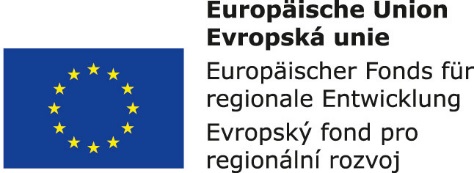 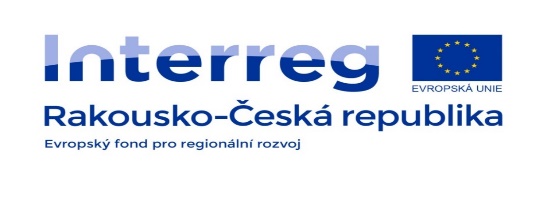 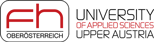 Modular Coordination
Basic rules for modular co-ordination of dimensions in construction are laid down in ČSN 73 005 (1990).
The module, labelled M, is the agreed length unit used to determine and coordinate dimensions in construction.
The basic (metric) module - M = 100 mm. 
The derived modules - the enlarged module x the reduced module
The composability is a property of spatial parts of objects that allow them to be sorted, assembled, and deployed.
The coordinate dimension - the element occupies theoretically
The basic dimension - is the size prescribed for the element production.
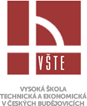 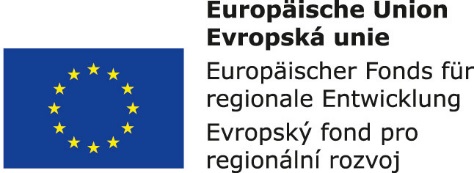 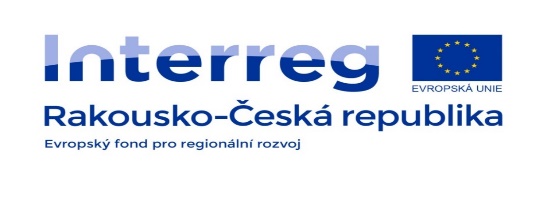 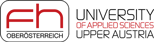 Typification and Prefabrication in construction
Typification is a process aimed at selecting a limited number of system building elements and technologies. 
Elemental typification includes the manufacture of individual building components.
Object typification involves the complex solution of whole building structures or parts thereof,
Dimension unification allows universal use of the same elements mass-produced for different purposes.
Prefabrication is the production of structural components or parts thereof outside the site of their use (site).
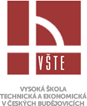 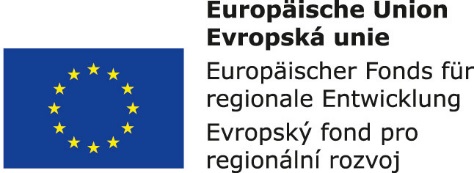 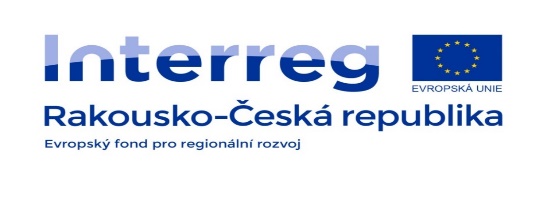 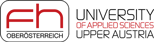